Uhry a Sedmihradsko17-18. stol.
Sedmihradsko
Maxmilián I, (1564-1576)
Jan II, Zikmund (1540-71), 1570 – kníže; 
1570 – špýrská smlouva: Maxmilián – právoplatný král, jeho i Sedmihr, pokud vymřou Zápolští;
Po r. 1571: Vídeň: Gaspar Bekes x sedmihr. stavy: Štěpán Báthori – vajda (1571-76); tajná smlouva s Habs.; Kristof Báthori – vajda (1576-81), Štěpán Báthori – kníže (1581-86)
1572 - + Jagellonci; 1576 – Š. Báthori – polský král; Kryštof Báthori (+1581), syn Zikmund B. – kníže 1588-98, 1600-1602;
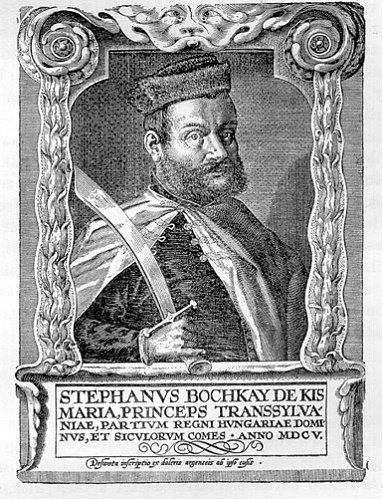 15letá válka
Štěpán Bočkaj (Bocskai / Bocskay) – kníže Uhry, Sedmihradsko; Rudolf II., Praha; hajdukové;
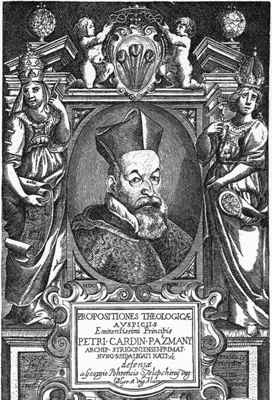 Trnava
1626-37
Zakl. Palatin Miklós Esterházy
Giovanni Pietro Spazzo
SJ, Il Gesu
Univ. Kostel, sv. Jan Křtitel

Péter Pázmány (1570-1637), 1616 ostřihomský arcibiskup, 1629 kardinál;
1636 - univerzita
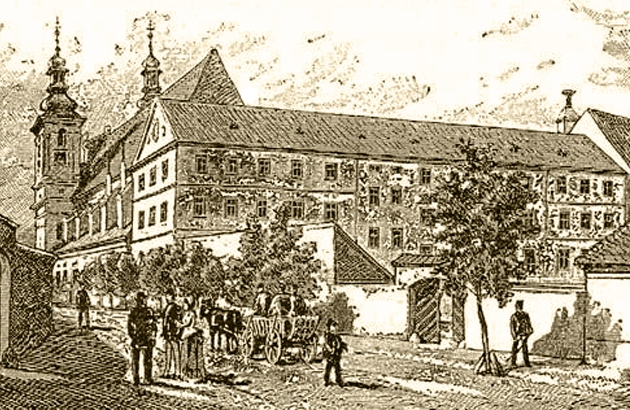 GyőrSJ, benediktíni
1635-41 – barokní přestavbafile:///C:/Users/simon/Desktop/Sim/studenti/re%C3%A1lie/szarnyalo-szivvel.pdf
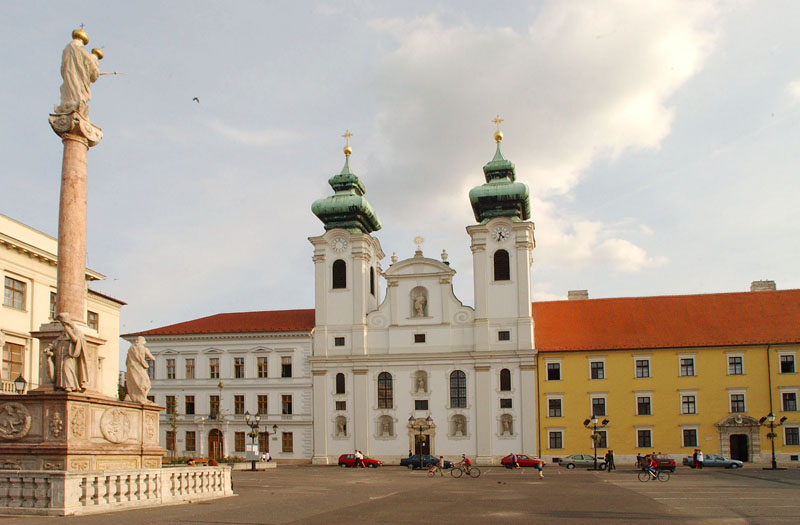 http://www.templom.hu/phpwcms/index.php?id=14,479,0,0,1,0
Márton Szepsi Csombor
1594-1622?
Europica Varietas, 160, Kassa – 1. maďarský cestopis
Ukázky: Varšava, Krakov,
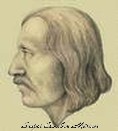 Albert Szenci Molnár
1574-1634
Latinsko-mad. Slovník – 1604, věnován Rudolfu II., Praha, setkání s J. Keplerem; do 19. stol. Stěžejní; encykl. Prvky;
Psalterium – 1607, 130 melodií, různé formy verše;
Mikuláš Zrinský
1620-1664, Čakovec
Török áfium ellen való orvosság
Tábori kis tracta
Mátyás király
Adriai tengernek sirenaja
Obsidio Szigetiana
Mikuláš Zrinský - 1566
Peter Krafft: Zrínyi kirohanása
Tivadar Kosztka Csontváry